현대사 아카이브
자료 관리
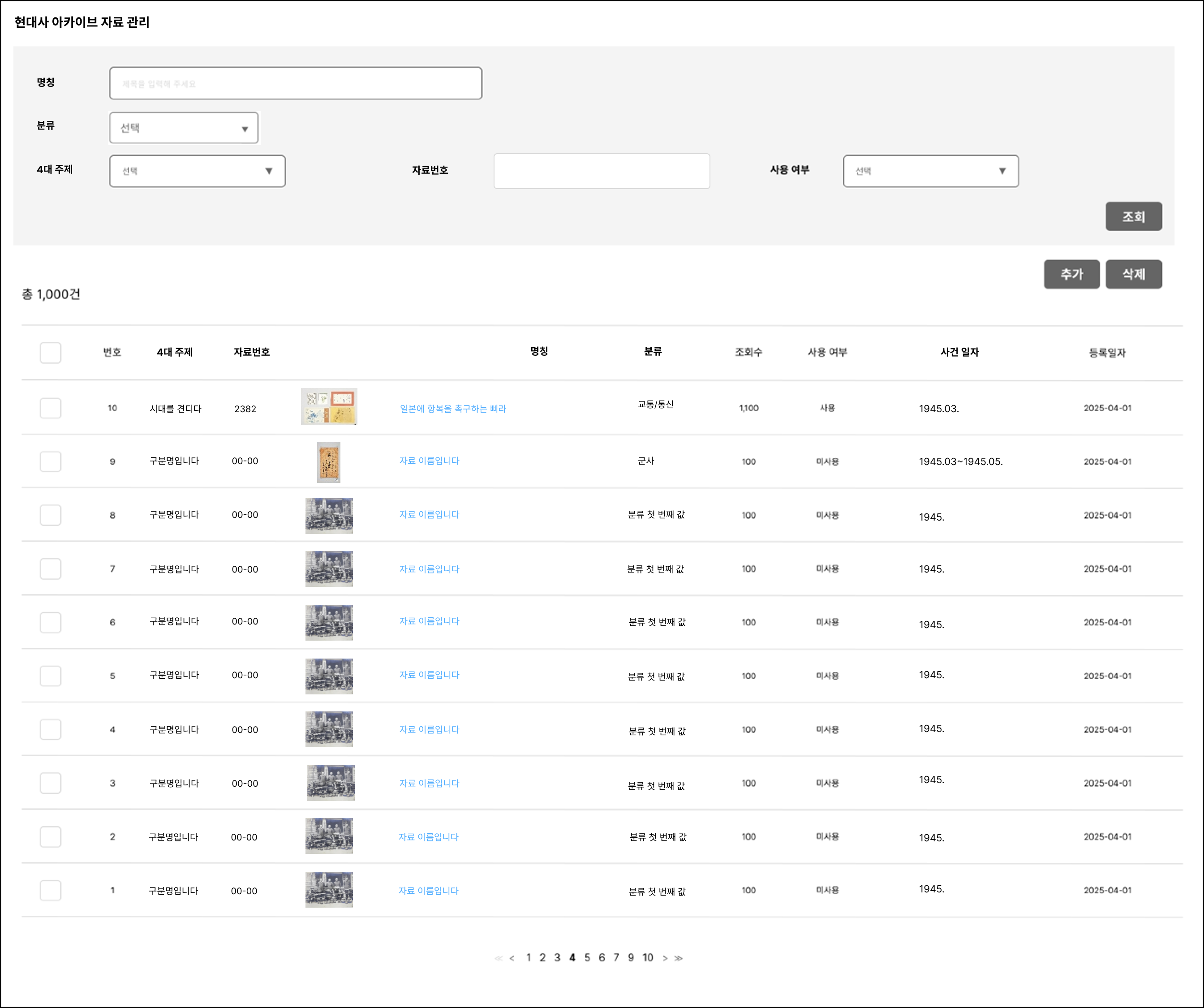 대표 이미지 추가
검색 필터 – 시대 삭제 & 분류 추가분류 첫 번째 항목으로 검색 및 조회 가능
자료 리스트 – 분류 항목 추가
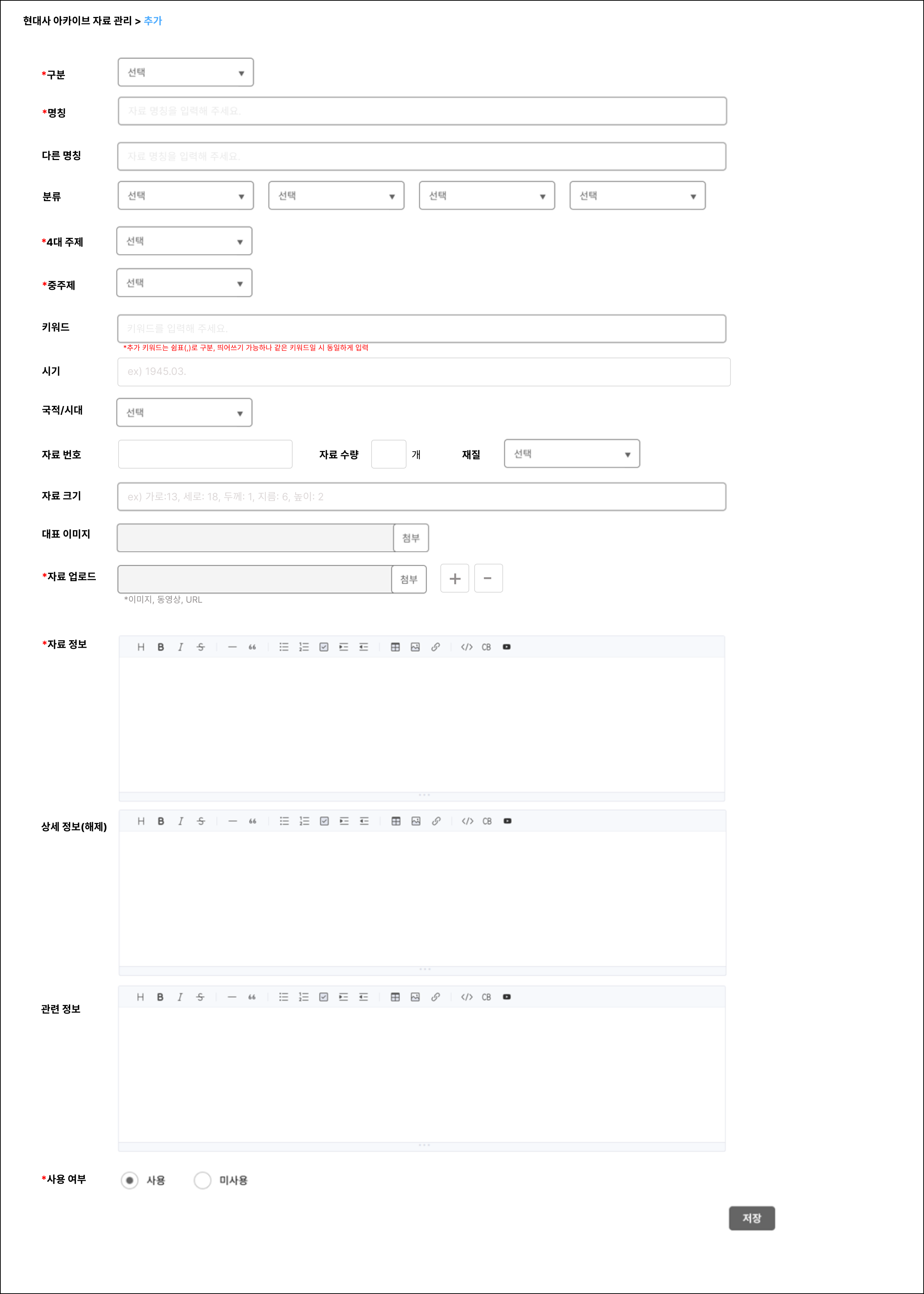 드롭다운 목록 후술

시기 – 텍스트박스로 변경

*여러 개 입력해야 하는 항목의 경우,
필수 항목이 아니면 일부 항목만 입력하더라도 저장 가능
Ex) 시기에서 년과 월만 입력, 분류 드롭다운을 세 칸까지만 입력

수정 화면은 변경사항 없음
국적/시대
구분
재질
분류
Ex) 분류 드롭다운 첫 번째 칸에서 ‘미디어’ 고를 경우 
두 번째 칸에서는 ‘기록물’, ‘신문/방송’ 노출
이전 화면 구성(참고용)
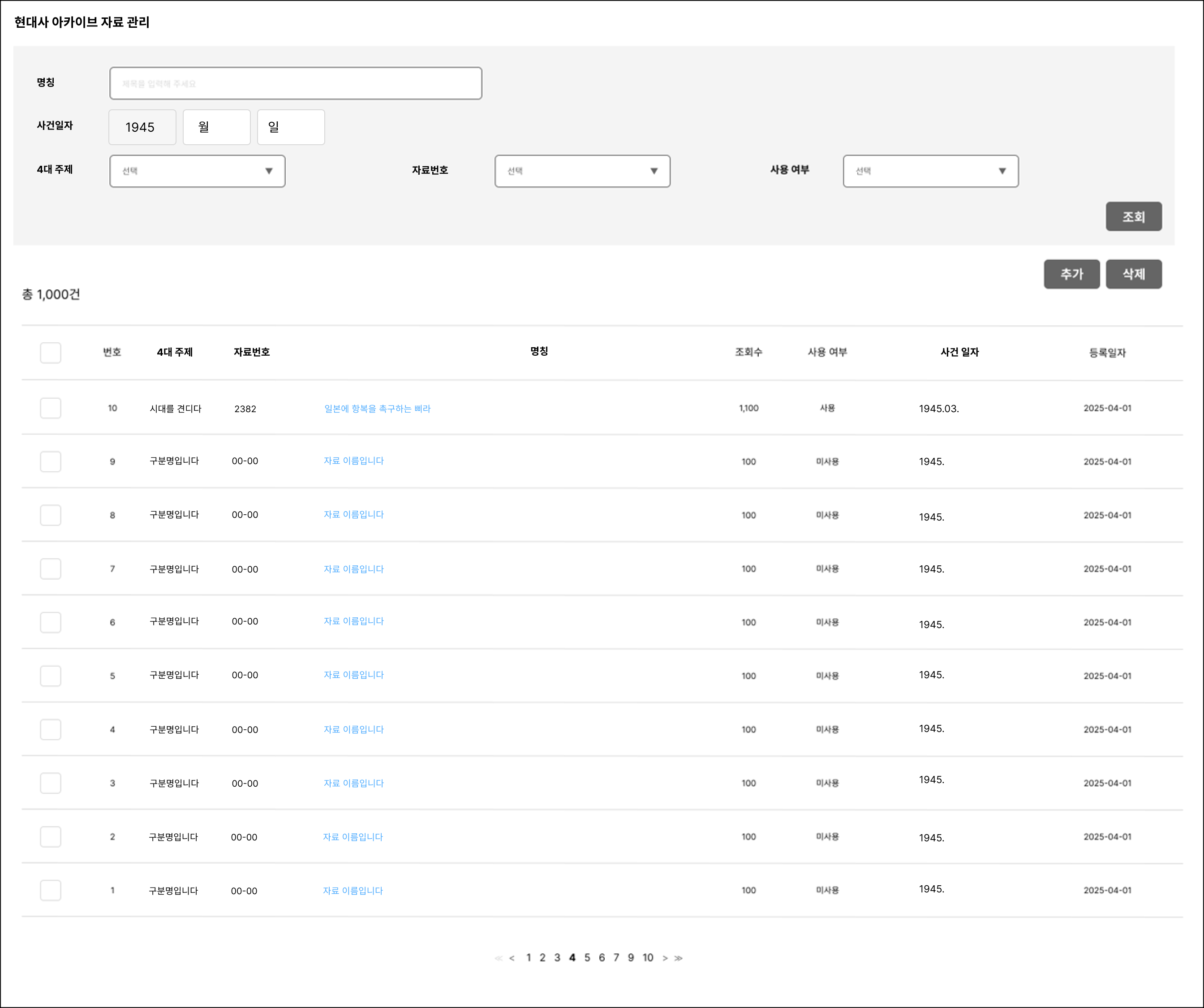 *[1945년]고정
*자료번호 ‘-’ 혹은 텍스트 들어가는 항목 존재함
4대주제 목록
시대를 견디다
조선해방만세
분단과 열망
과도기의 통치 미군정
[ADMIN] 현대사 아카이브 자료 관리 (archive data) > List

1.search  1) 명칭 : {st_archive_data.data_name} LIKE
  2) 사건일자 : {period} LIKE
    a) inputbox: set ‘1945’ by default    b) selectbox options: 월(select), 01~12
    c) selectbox options: 일(select), 01~31    * if year or year/month is set, search like ‘194501%’
  3) 4대 주제 : {large_subject}    a) selectbox options: 선택(select), LS codes  4) 자료번호 : {data_cd} LIKE    a) inputbox
  5) 사용여부: {use_yn}    a) selectbox options: 선택(select), Y/N

2.Grid
  1) logic     DB: st_archive_data     sort: reg_date DESC
  2) columns    a) 번호 :
    b) 4대 주제 : {large_subject) (show code name)
    c) 자료번호 : {data_cd}
    d) 명칭 : {data_name}      - if clicks, move to Modify page
    e) 조회수 : {read_count}
    f) 사용여부 : {use_yn}
    g) 사건일자 : {period} (format: yyyy.mm.dd)
    h) 등록일자 : {reg_date} (format: yyyy-mm-dd)

3.Buttons
  1) 추가 (Add) : if clicks, move to Add page
  2) 삭제 (Delete) : refer to other menu
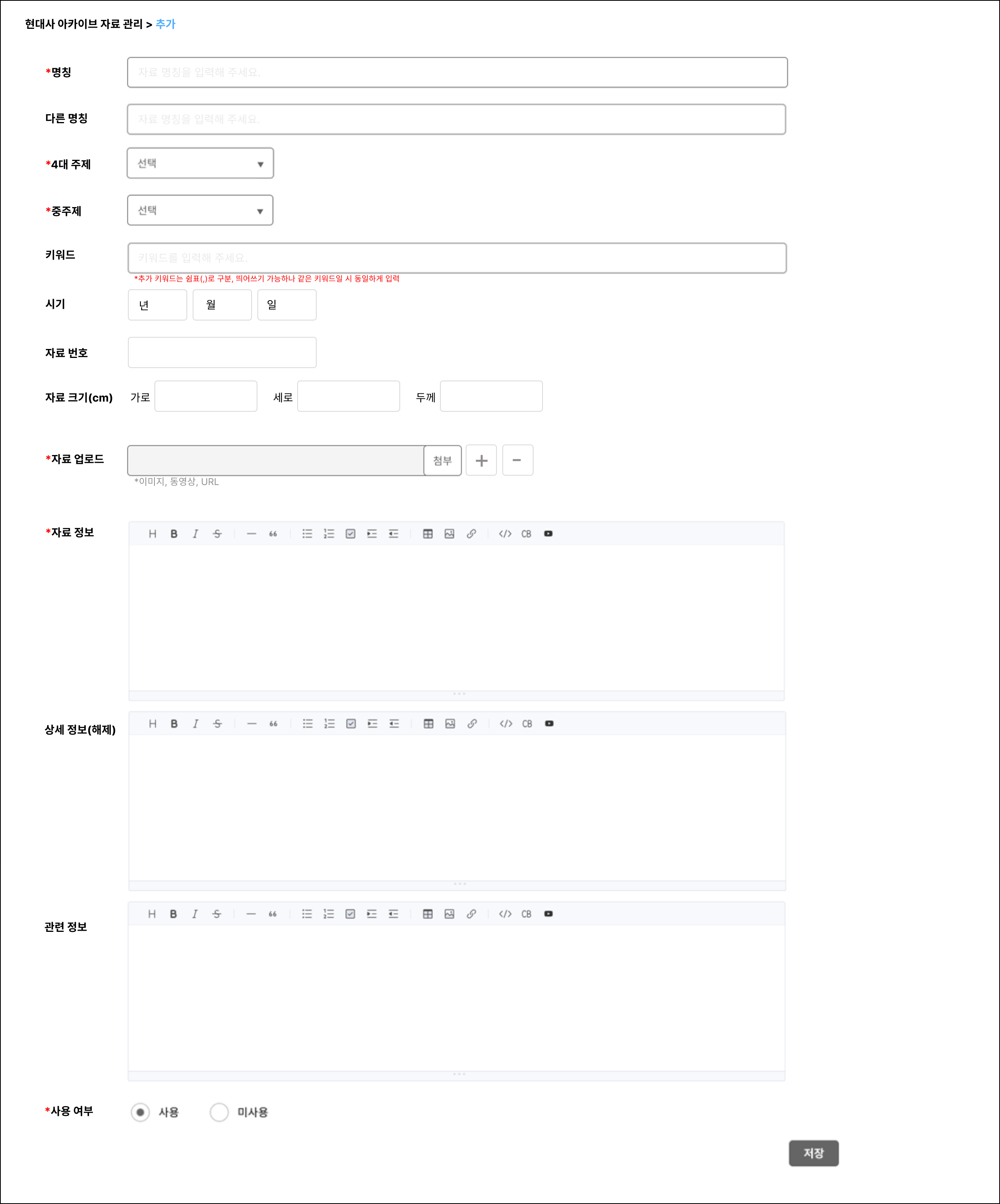 [ADMIN] 현대사 아카이브 자료 관리 (archive data) > Add

1.fields
  1) *명칭 : {st_archive_data.data_name}
    a) inputbox validate: required
  2) 다른 명칭 : {other_data_name}
  3) *4대 주제 : {large_subject}    a) selectbox options: 선택(select), LS codes      - validate: required  4) *중주제 : {middle_subject}     a) selectbox options: 선택(select), MS codes      - validate: required
  5) *키워드 : {keyword}     a) inputbox    b) append guide text : “*추가 키워드는 쉼표(,)로 구분, 띄어쓰기 가능하나 같은 키워드일 시 동일하게 입력”
  6) 추가 키워드 : {add_keyword} : REMOVE
  7) 시기 : {period}    a) inputbox: set ‘1945’ by default    b) selectbox options: 월(select), 01~12
    c) selectbox options: 일(select), 01~31    * if year or year/month is set, search like ‘194501’
  8) 자료 번호 : {data_cd}
  9) 자료 크기(cm)     a) 가로 : {size_width}
     b) 세로 : {size_height}     c) 두께 : {size_thick}        - inputbox validate: number(allow decima point) ex) 10.01
  10) 자료 업로드 : DB {st_archive_data_files}    a) inputbox & 첨부(attach) button      - if 첨부 button clicks, can select upload file
    b) +/- button      - if the button clicks, add/remove row
  11) *자료 정보 : {data_info}    a) html editor      - validate: required
  12) 상세 정보 : {details_info}     a) html editor
  13) 관련 정보 : {related_info}
     a) html editor     b) +추가 button       - if clicks, add textarea row with – (delete) button       - if –(delete) button clicks, remove textarea row
  14) *사용여부: {use_yn}     a) radio options: 사용/미사용(Y/N) – default: Y

2.buttons
  1) 저장 (save) : refer to other menu page     1-1) process       a) INSERT st_archive_data       b) if upload file exists, INSERT st_archive_data_files (& st_files)       c) if data info exists, INSERT st_archive_data_info
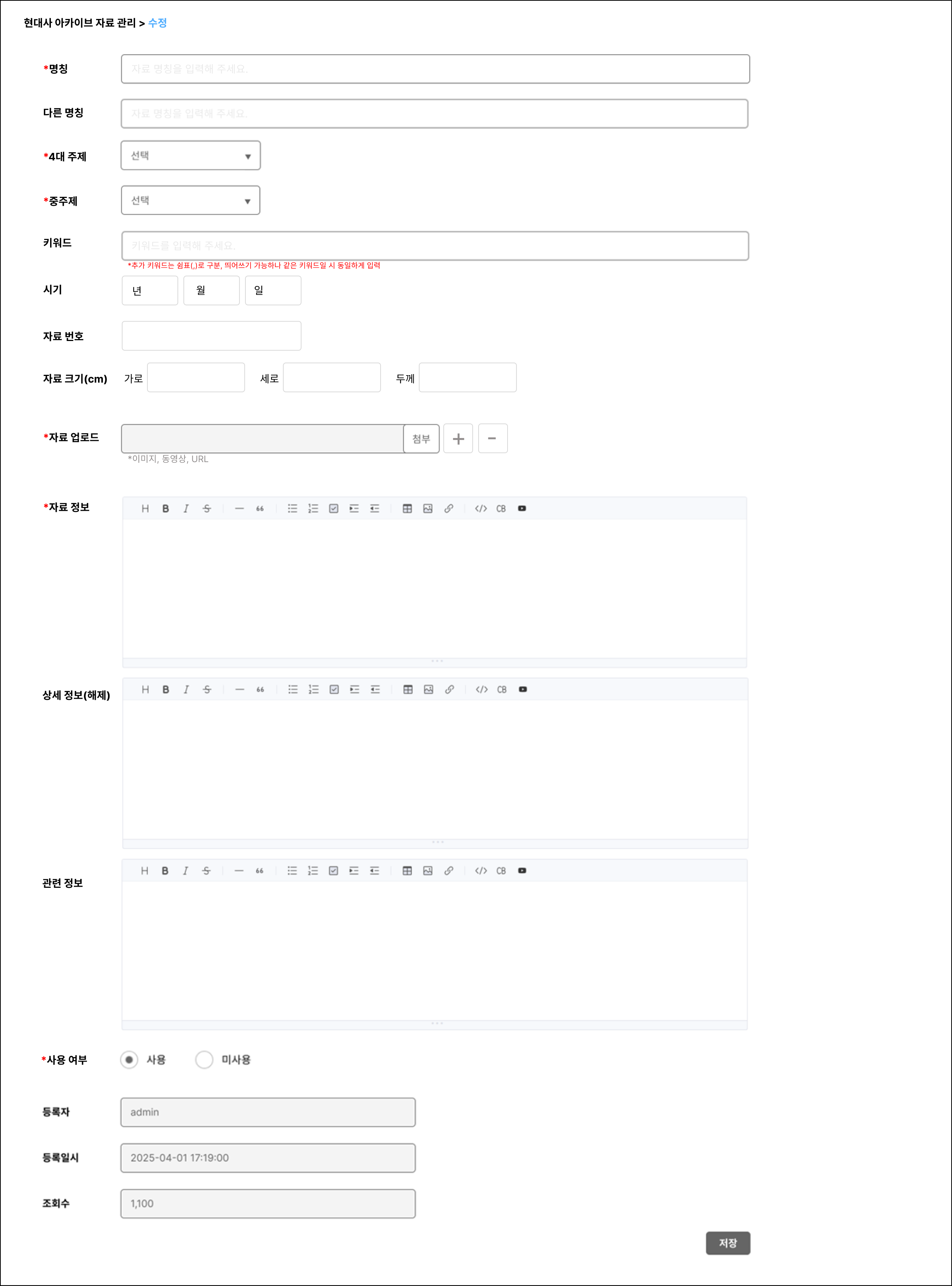 [ADMIN] 현대사 아카이브 자료 관리 (archive data) > Modify

1.fields
  1) same with Add page
  2) 등록자 : {reg_user_seq}    a) inputbox (readonly) : show user name
  3) 등록일시 : {reg_date}     a) inputbox (readonly) : yyyy-mm-dd hh:mm:ss
  4) 조회수 : {read_count}
    a) inputbox (readonly)

2.buttons
  1) 저장 (save) : refer to other menu page     1-1) process       a) UPDATE st_archive_data       b) if upload file exists, INSERT/UPDATE st_archive_data_files (& st_files)       c) if data info exists, INSERT/UPDATE st_archive_data_info